Consumer Choice Theory
PAI 897 Lecture 3
Basic Assumptions
We start with these premises:
Consumers have preferences.
And preferences differ from one person to another
Preferences can change over time
Consumers face constraints in acting upon these preferences in terms of:
Budget (Income, Prices)
Legal/regulatory
Consumers are attempting to maximize their well-being given their preferences and constraints.
Consumption Bundle
We speak in consumer theory of the consumer choosing a consumption bundle.
A bundle is composed of commodities and is measured in quantities of those commodities.
A bundle is multi-dimensional
We will focus on two goods in two dimensions
Kilograms of beans
Bundle B has:
3 kilograms of beans and 
4 kilograms of rice
3
B
4
Kilograms of rice
Preferences
Preferences obey three properties
Preferences are complete.  Given a choice between consumption bundle A and bundle B a consumer can say:
-A is preferred to B
-B is preferred to A
-I am indifferent between A and B so either is fine
Kilograms of beans
4
A
3
B
Kilograms of rice
4
3
Preferences (cont.)
Transitivity of preferences
If I prefer A to B, and I prefer B to C, we can infer that I prefer A to C
Preferences are logically consistent
More is better than less
Assume that free disposal and more is not worse
Indifference Curves
Graphing Consumer Preferences
We are introducing a graph that has quantities of goods consumed on both the x- and the y-axis.
They are measured in quantities of the goods.
Kilograms
of beans
We can determine the “better off” and “worse off” quadrants by the “more is better than less” assumption.
In the other two quadrants, we don’t know if a bundle in them will be preferred to bundle A, as it involves more of one good but less of the other.
Here is more beans but less rice than A
Any consumption bundle up here is better off than bundle A
7
A
Any consumption bundle down here is worse off than bundle A
Here is more rice but less beans than A
Kilograms 
of rice
5
Indifference Curves
Indifference curves resolve the “we are not sure since it is a trade-off” question.
Indifference curves map out all the consumption bundles that give a consumer an equal level of well-being.
They are lines that take the graph we just looked at and sort all alternative bundles to A into three possible categories.
Better than A
Worse than A
Same as A
Indifference Curves (cont.)
A is 7 kg beans and 5 kg rice.
The consumer is indifferent between A and C, which is 9 kg beans and 2 kg rice.
The consumer indifferent between A and B, which is 5 kg beans and 8 kg rice.
The consumer is indifferent between bundles A, B, and C.
Each bundle makes her equally well-off.
Kilograms
of beans
Bundle D with 7 kg beans and 8 kg rice is preferred to bundles A, and B by “more is better than less.”
Any consumption bundle up here is better off than bundle A
9
C
Bundles A and B are preferred to E with 5 kg beans and 5 kg rice by “more is better than less.”
7
D
A
Any consumption bundle down here is worse off than bundle A
5
E
B
Bundle D is preferred to bundle C by the property of transitivity.

Bundle C is preferred to bundle E by the property of transitivity.
I
Kilograms 
of rice
2
5
8
Indifference Curve Properties
Bundles on an indifference curve further on a straight line from the origin (0 rice, 0 beans) are preferred to those closer to the origin.
There exists an indifference curve passing through any bundle we identify.
Indifference curves cannot cross.
Indifference curves slope downward since they are trade-offs of less of one good and more of the other to remain equally well-off.
Indifference Curves
Any bundle on I3 is preferred to any bundle on I2.
Any bundle on I2 is preferred to any bundle on I1.
Any bundle on I3 is thus preferred to any bundle on I1.
Quantity of Beans
I3
I2
I1
Origin; (0,0)
Quantity of Rice
Not Logical if They Cross
Quantity of beans
D
D preferred to A
A
C
E preferred to B
E
Indifferent between A, C, E
B
Indifferent between B, C, D
Quantity of rice
Violates “More Is Better Than Less”
I
Quantity of beans
B
Don’t “swoop” back!
A
C
Quantity of rice
Indifference Curves
Indifference Curve Shapes
Complements
Substitutes
Slices of Provolone
cheese
Right 
glove
3
3
I3
2
2
I2
1
1
I1
I1
I2
I3
Slices of Swiss
cheese
3
Left glove
2
1
1
2
3
Indifference Curve Shapes (cont.)
Strong preference for one over the other
Candy
Kale
Consumer Choice
Utility
Utility Function
A utility function puts a numerical value on the well-being level of a consumer for a particular consumption bundle
It answers the question of how many “utils” of happiness are generated for that consumer
It is ordinal, not cardinal
It tells us the “happiness height” the consumer gets from a given bundle
It is a theoretical construct
Utility Functions (cont.)
A utility function is characterized by diminishing marginal utility
Marginal utility is how much incremental happiness is generated by consuming one more unit of the good
Utility is a function of the quantities consumed of the goods
U = U (kg of rice, kg of beans)
U (x1, x2) more generally
U (more than two things) even more generally
Utility of Rice Holding Beans Constant
Utility (rice, beans constant)
MU(9) = 0.35
A Surface Map of a Utility Function
Kilograms of rice
The Contour Map Viewed from Above
Utility 
levels
Kilograms of rice
Marginal Rate of Substitution (MRS)
Change in Utility
Slope of Indifference Curve: MRS
Beans, x2
Rice, x1
On a Graph
1
Beans
1
4
Beans
2
2
5
Rice
Rice
Moving Along an Indifference Curve
Remember: If we are moving along an indifference curve, if we increase consumption of rice, we have to decrease consumption of beans to stay at the same utility level.
MRS is negative.
Combine Diminishing Marginal Utility and MRS
Beans
Beans high
A
Beans medium
B
Indifference curve
Beans low
C
Rice
Rice low
Rice medium
Rice high
Budget Constraints
Constraints
On a Graph
B
Opportunity set up to 
and including B
Outside the opportunity set
(0,0) the origin
Increase in Price 1
B
(0,0)
Decrease in Price 1
B
(0,0)
Increase in Y
B
(0,0)
Underlying Math
B
Slope of the budget line is the Marginal Rate of Transformation (MRT)
(0,0)
Constrained Optimization
Maximizing Utility Subject to Constraints
Constrained Consumer Choice
1, 2, 3, 4 are in the opportunity set
5 is out of the opportunity set
1, 2, 3 have the same level of utility
4 is preferred to 2 by “more is better than less”
5 is preferred to 4 by “more is better than less”
4 is preferred to 1 and 3 by transitivity
4 is the optimal bundle
1
5
4
2
3
B
Constrained Consumer Choice (cont.)
1
At 4, MRS = MRT
4
2
3
B
Optimal Bundle
Optimal Bundle
I
B
MRT—MART
Prices outside the control of the consumer
MRS—MRS
Preferences, no relation to market prices
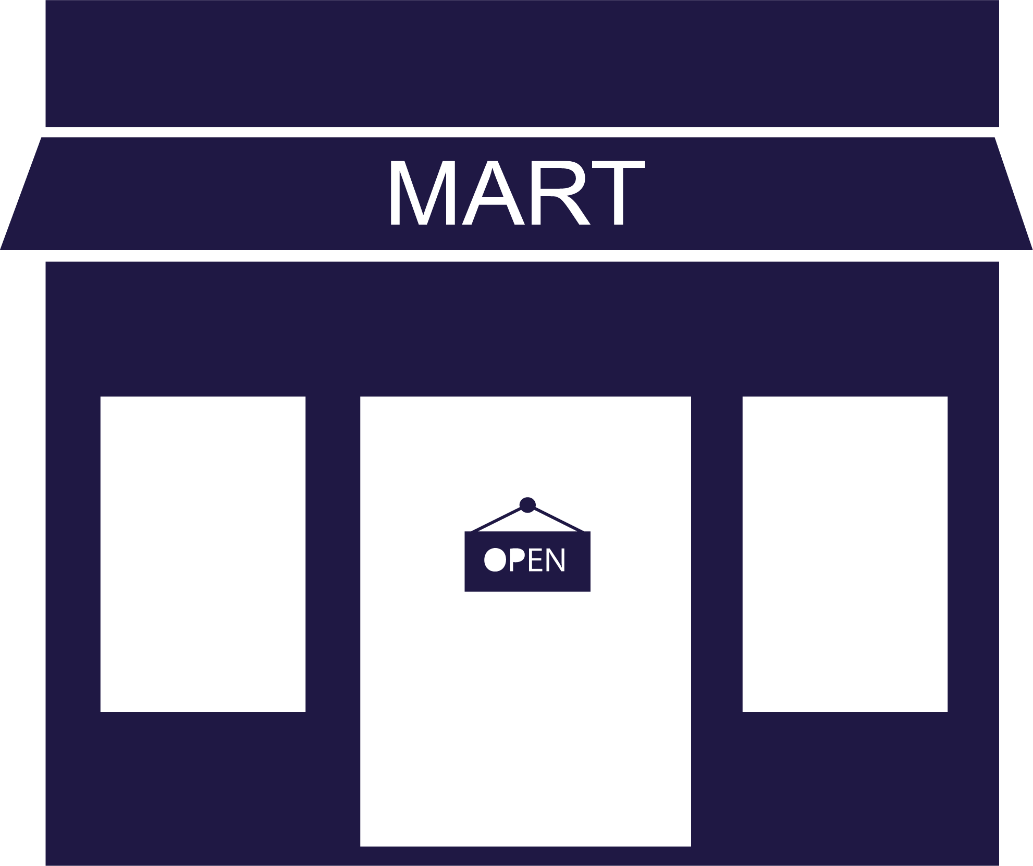 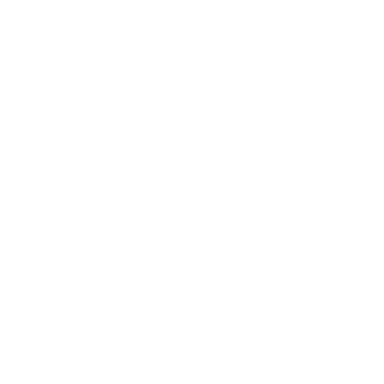 MRS
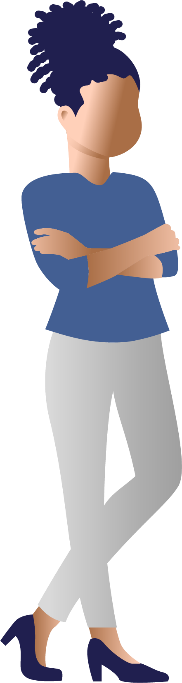 Numerical Example: At a Given Bundle
The price per unit of Tylenol is $1.00. The marginal utility of Tylenol is 2.
The price per unit of coffee in $2.00 The marginal utility of coffee is 3.
The consumer has $10.
She is consuming 2 units of Tylenol and 4 units of coffee.
Is she at the optimal bundle?
Yes!
Is she at the optimal bundle?
No!
So to get to the optimal bundle, should she consume:
More Tylenol and less coffee;
or
Less Tylenol and more coffee?
Numerical Example Method 1
Coffee
Solution approach 1 
If she is on the budget line, she is either
At 1, where MRS is steeper than MRT
At 2, where MRS is flatter than MRT
At 3, where MRS is equal to MRT
1
3
B
2
Tylenol
She is at point 1
To get to the optimal bundle at point 3
More Tylenol, less coffee
Numerical Example Method 2
Coffee
1
3
B
Take money away from coffee by consuming less of it
Send the money over to Tylenol and consume more of it
2
Tylenol
By diminishing marginal utility:
If I consume less coffee
I will increase the marginal utility of coffee
Happiness per dollar from coffee increases 
If I consume more Tylenol
I will decrease the marginal utility of Tylenol
Happiness per dollar from Tylenol decreases 
Move from point 1 to point 3
Interpreting Solutions
Interior and Corner Solutions
What we just looked at is called an “interior solution.” This is where the consumer is consuming nonzero amounts of both goods.
A corner solution is where reality/policy prevents us from getting to the point where MRS = MRT.
This is where MRS = MRT
B
Food Stamp Constrained Transfer
Units of other (o)
2
1
Units of food (f)
Food Stamp Constrained Transfer
Units of other (o)
3 is a possible outcome where the provide the cash value of the food stamps rather than the constrained transfer of food stamps at 2
3
2
1
B
Units of food (f)
Direct Income Transfer of $100
Units of other (o)
3
2
1
B
Units of food (f)
Price and Quantity Change: Deriving Demand
Person i
Person j
Societal
demand 
curve:
horizontal 
summation 
of q for a
given p
6
7
a
c
Price consumption
curve person i
Price-consumption
curve person j
d
4
5
b
B
B
B
B
3
6
4
8
NOTE LABEL
10
10
10
+
=
7
7
7
4
8
3
6
7
14
Income and Quantity Change: Demand Shift
income consumption
curve person i
Person i
13
b
11
a
Shift in the aggregate demand curve when incomes increase
4
7
For each level Y,
add in variation
to the value of p1 to derive the price consumption curve to get the demand curves
With many people (N), 
aggregate the individual demand curves 
for individuals indexed by n
10
10
4
7
From Bundle A, with income increase and we observe consumption level B
B1
B3
At least one good must be normal to avoid violating more is better than less with an income increase.  

One way interpret this is to make one good savings for future consumption and that is the normal good and all current consumption goods are inferior.  

This does not have to be the case, but it helps explain why B4 is not a logical outcome given the properties of indifference curves.
A
B2
B4
Consumer is confused! This violates more is better than less
Substitution effect
Income effect
Total effect
1
2
3
I
S
T
Substitution effect
Income effect
Total effect
3
Note that there is a concept of it being so inferior that it is a Giffen good if I is bigger than S; 
it exists conceptually, not empirically
1
2
S
I
T
Total Effect = Substitution Effect + Income Effect
Price of good 1 decreases to go from blue budget line to red budget line
Income and the price of good 2 are not changed
6
4
1
3
5
2
B
B
B
B
4 ====> 5 substitution effect
1 => 2 substitution effect
6 <= 5 income effect
2 => 3 income effect
4 => 6 total effect
1 ====> 3 total effect
Application
The Consumer Price Index (CPI)
Application 1: Consumer Price Index
The meaning of money changes over time
Nominal values are the actual price
Real values adjust nominal values to be expressed in values that can be compared over time
Deflate for inflation
Are expressed in terms of a base year
The Consumer Price Index (actually a set of them) is reported by the U.S. Bureau of Labor Statistics
Application: CPI
Base year of 2010; CPI in the United States
Year
Consumer Price Index
Define a bundle of goods
Based on surveys of consumer expenditures
Note that this is changing over time as well
Calculate the cost of buying that same bundle of goods each year
Pick a base year, so all values are in comparison to a reference year
Contracts and government spending are tied to the CPI
Say we are in a world of two goods, food f and clothing c and contrasting year 1 and year 2
Control for Inflation
c
c
1,2
1
3
2
f
f
Substitution effect
Income effect
Application: CPI
According to one study, the resulting overcompensation from this CPI bias is the fourth largest federal program after Social Security, health care, and defense. (Perloff, Microeconomics)
Application
Labor Supply and Tax
Application 2: Labor Supply and Tax Revenue
Indifference Curves and Budget Constraints
Y goods per day
24 hours in a day constraint
3
Income effect
2 to 3
Leisure is inferior
Y goods are normal
2
1
0                12 13          16            24   Leisure N
24              12 11           8                0     Labor H
Supply of labor
Wage of Labor
Price of leisure
Demand
for leisure
12           16          Leisure N
8          12        Labor H
Is Leisure Normal or Inferior?
Leisure is normal
Leisure is inferior
2
2
1
1
0            12       16        24 Leisure N
0            12       16        24 Leisure N
24          12         8          0    Labor H
24          12         8          0    Labor H
Indifference Curves and Budget Constraints
Y goods per day
24 hours in a day constraint
3
2
1
0                    12  13             16              24   Leisure N
24                  12  11               8                0     Labor H
Wage of Labor
Indifference Curves and Budget Constraints (cont.)
Y goods per day
24 hours in a day constraint
2
3
1
0                          12              16  17         24   Leisure N
24                        12               8     7          0     Labor H
Wage of Labor
1 to 2 is the substitution effect
2 to 3 is the income effect
Will Tax Cuts Pay for Themselves?
Tax 
revenue
$800
$600
$400
$200
50%
100%
79%
0%
Marginal tax rate
It is not likely that cutting marginal tax rates will raise revenue in the United States